ECE 6345
Spring 2015
Prof. David R. Jackson
ECE Dept.
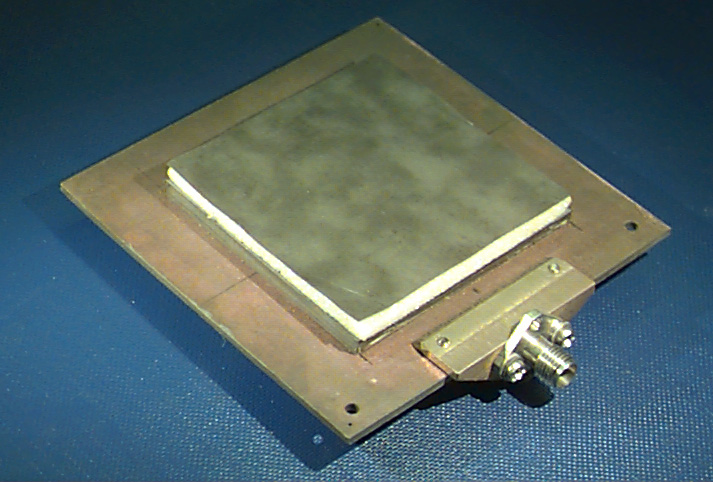 Notes 31
1
Overview
In this set of notes we overview the segmentation method for obtaining the input impedance of an arbitrary shaped patch.

This is an extension of the cavity model.
2
PMC
Segmentation Method
The perimeter has been extend to account for fringing.
(arbitrary shaped patch)
Note: The effective complex wavenumber may be determined iteratively – once the field is known inside the patch, the stored energy and the radiated power may be computed, and from this the Q may be determined.
3
Segmentation Method (cont.)
(2)
(3)
(1)
The patch is divided into a number of rectangular-shaped patches.
4
Segmentation Method (cont.)
Along the edges where the rectangular patches connect, we introduce ports. The ports connect the patches together.
5
Segmentation Method (cont.)
For each rectangular patch, we calculate the Z matrix for the ports that connect to it.
6
Segmentation Method (cont.)
To illustrate, consider one patch:
Port 2
Port 1
We can calculate Zmn by using the cavity model.
7
y
Port 2
We
PMC
Port 1
x
Le
Segmentation Method (cont.)
This figure shows a general two-port system for a rectangular patch.
(the input impedance at port 1)
Port 1:
(the input impedance at port 2)
Port 2:
8
y
Port 2
We
PMC
Port 1
x
Le
Segmentation Method (cont.)
Assume
9
y
We
PMC
x
Le
Segmentation Method (cont.)
Note: Bm is a function of the location of port 1.
Use the mode-matching method:
so that
10
Segmentation Method (cont.)
ZP = final port matrix
Note: The feed is considered one of the ports on patch 1.
Once the Z matrices of all the patches have been computed, an overall Z matrix of the entire system ZP is calculated, by connecting the individual Z matrices and using circuit theory.
If there is a single feed, then ZP is a 11 matrix:
11
Segmentation Method (cont.)
Port 1
The input impedance is then given by
12
d
q
p
q
p
Segmentation Method (cont.)
c
We next show how to combine two Z matrices into a single overall Z P matrix.
The ports p and q are the external ports, while c and d represent the internal (connected) ports.
13
d
q
p
q
p
Segmentation Method (cont.)
c
(1)
(3)
(4)
(2)
14
d
q
p
q
p
Segmentation Method (cont.)
c
Also, from Kirchhoff’s laws we have
(5)
(6)
15
Segmentation Method (cont.)
Substituting (3) and (4) into (6) and using (5) yields
Hence
so that
(7)
16
Segmentation Method (cont.)
Next, insert (7) into (1):
(8)
Similarly, from (2) we have
(9)
From the definition of the Z matrix of the overall system, we can also write
(10)
(11)
Comparing (8) and (9) with (10) and (11), we have the following results:
17
Segmentation Method (cont.)
18
d
c
Feed
Segmentation Method (cont.)
After the final patch is connected, we are left with a final port matrix  ZP.
For a single feed, we have
19
Desegmentation Method
This is a variation of the segmentation method, in which we have a rectangular patch shape in which a set of smaller rectangular patches have been removed.
20